議題１　地域支援ネットワークの再構築について
資料１
ご意見いただきたい内容：効果的な地域支援ネットワークの再構築について
１．令和５年度の取組み











２．令和６年度の取組みの方向性
令和５年度研修実施の圏域(中河内・泉州)
・令和５年５月～８月　泉州圏域および中河内圏域の事務局会議を実施。研修日時や場所等については下記の通り。
①中河内：令和５年９月８日(金)18時半～20時　八尾プリズムホール・レセプションホール
　 事務局会議で検討した結果、「これまで実践できた支援内容を圏域内に根付かせられるよう伝えていくこと」
　 の重要性から、病院から事業所に繋がった連携例を報告。名刺交換会も実施。
②泉州：令和５年１１月１４日（火）１４時～１７時　浪切ホール・特別会議室
　新しい支援者向けに、医師による基礎講座を入れつつ、顔の見える関係ができるようグループワーク（事例検討）
  や名刺交換会の実施を予定。
・中河内圏域については、市町村も含めた関係各所と調整、研修参加や関係機関の周知について協力依頼を実施。泉州圏域についても積極的に調整を図り、研修参加者の増加や、その後の展望として地域支援ネットワーク拡充を図る。
令和６年度研修実施の圏域(北河内圏域ほか)
・令和５年６月　北河内圏域において精力的に高次脳機能障がい患者の受入れを行っている医療機関との意見交換を実施。研修実施にあたっての中核的機関を担うことを承諾。
・その後、北河内圏域における事務局メンバーとして、圏域内の就労支援B型事業所、当事者家族会、相談支援事業所等に声掛けを実施。年明けに顔合わせを行ったうえ、北河内圏域のネットワーク事務局を立上げ予定。また、圏域内市町村のうち一部に協力依頼を実施。
・北河内圏域については、泉州及び中河内圏域での事例をもとに、他の圏域について地域支援ネットワークの再構築を図る。あわせて、令和６年度研修実施の圏域をもう一つ選定するため、引き続き調整。
1
[Speaker Notes: 交野市に説明用に作成。市町村の率直な感想を教えていただき、そのご意見も報告。]
議題１　地域支援ネットワークの再構築について
⑤三島二次医療圏
能勢町
島本町
豊能町
①豊能二次医療圏
池田市
箕面市
高槻市
茨木市
⑥北河内二次医療圏
枚方市
吹田市
豊中市
摂津市
守口市
寝屋川市
交野市
四條畷市
門真市
大東市
②大阪市二次医療圏
⑦中河内二次医療圏
東大阪市
大　阪　市
八尾市
柏原市
松原市
③堺市二次医療圏
藤井寺市
高石市
羽曳野市
泉大津市
太子町
⑧南河内二次医療圏
堺　市
大阪狭山市
富田林市
忠岡町
河南町
貝塚市
岸和田市
和泉市
千早赤阪村
④泉州二次医療圏
泉佐野市
河内長野市
田尻町
熊取町
泉南市
阪南市
岬　町
資料１
３．各圏域毎の活動状況及び支援機関について
⑥北河内二次医療圏
・ネットワーク活動状況
一部の医療機関や福祉事業所等により個別ケースで連携。
⑦中河内二次医療圏
（１）ネットワーク活動状況
ネットワーク有り。
（２）圏域内の支援機関
八尾はぁとふる病院、東大阪市立障害児者支援センターレピラここりーど、東大阪え～わの会、八尾のほっと・ケーキの会等
⑤三島二次医療圏
・ネットワーク活動状況
一部の医療機関や福祉事業所等により個別ケースで連携。
②大阪市二次医療圏
（１）ネットワーク活動状況
大阪市南西部にNW形成中。
（２）圏域内の支援機関
東住吉森本リハビリテーション病院、大阪市更生療育センター、頭部外傷や病気による後遺症をもつ若者と家族の会等
⑧南河内二次医療圏
・ネットワーク活動状況
一部の医療機関や福祉事業所等により個別ケースで連携。
④泉州二次医療圏
（１）ネットワーク活動状況
ネットワーク有り。
（２）圏域内の支援機関
葛城病院、泉州中障害者・就業生活支援センター、SKN等
①豊能二次医療圏
・ネットワーク活動状況
一部の医療機関や福祉事業所等により個別ケースで連携。
③堺市二次医療圏
（１）ネットワーク活動状況
ネットワーク有り。
（２）圏域内の支援機関
なやクリニック、堺市健康福祉プラザ生活リハビリテーションセンター、ヘッドウェイ堺、堺脳損傷協会、ちゃれんじゃあず等
2
[Speaker Notes: 交野市に説明用に作成。市町村の率直な感想を教えていただき、そのご意見も報告。]
議題１　地域支援ネットワークの再構築について
資料１
４．ネットワークのイメージ(再掲)
府障がい者自立支援協議会
部会
高次脳機能障がい支援拠点機関
現状・課題への助言
障がい者医療・リハビリテーションセンター
広域的な支援体制
●　診断・治療・・・・・・・・・・・・・・・・・・・・・・・・・・・・・・・・・・・・・・・・・・・・・・・・・・・・・・・・・・・・・・急性期・総合医療センター
●　相談支援・人材養成等・・・・・・・・・・・・・・・・・・・・・・・・・・・・・・・・・・・・・・・・・・・・・・・・・・・・障がい者自立相談支援センター
●　訓練（自立訓練・施設入所支援）・・・・・・・・・・・・・・・・・・・・・・・・・・・・・・・・・・・・・・・・・・・・障がい者自立センター
相　談
援助・助言
行政機関
(市町村、
福祉事務所
保健所・等）
圏域単位の支援体制
教育機関
(教育委員会、学校等）
当事者
家　　族
(当事者団体
家族会)
ピアサポート
家族支援
障がい者手帳・福祉サービス決定等
復学・就職
市町村自立支援協議会部会等
・地域課題の提起
・対応方法、地域資源活用方法
　等検討
各種相談機関
(基幹相談支援センター・地域活動支援センター等)
就労支援機関
(障がい者就業・生活支援センター、企業等）
高次脳機能障がい者
ニーズ
復職・就労
関連制度の
活用等
障がい福祉サービス
(ホームヘルプ、ショートステイ、自立訓練、就労移行等)
自動車学校
教習所
在宅支援
社会的リハ
自動車運転再開
医療
機関
(急性期・回復期病院、診療所等)
介護保険サービス
(ホームヘルプ、デイケア等）
ホームヘルプショート等
診断・評価、
外来、通所リハ、
→拠点機関を中心に連携
3
[Speaker Notes: 交野市に説明用に作成。市町村の率直な感想を教えていただき、そのご意見も報告。]
堺市圏域の高次脳機能障害に対する支援ネットワークについて
堺市の特徴（2023年7月時点）
人口　812,868人・面積　149.83㎢
医療機関（平成30年度大阪府病床機能報告より）
高度急性期病床　　	7病院
回復期ﾘﾊﾋﾞﾘﾃｰｼｮﾝ病床　	14病院

障害福祉サービス（2022年6月時点）
就労移行支援　	25事業所	
就労継続支援（A型）	23事業所　　
就労継続支援（B型）	144事業所
生活介護　	96事業所
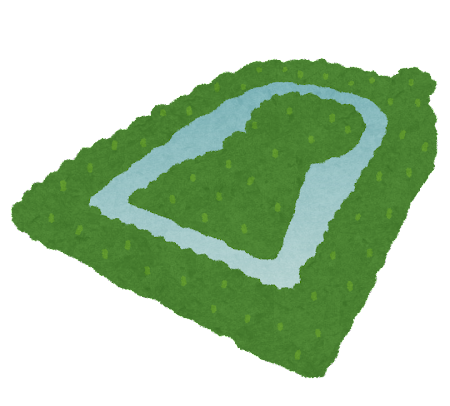 ４
堺市の高次脳機能障害のある方への特徴的社会資源

設立年
1986年　麦の会
（中途障害者の作業所として草分け的存在）
2005年　堺脳損傷協会（当事者家族会）
2005年　ことばの泉（失語症特化型の通所介護施設）
2007年　なやクリニック（高次脳機能外来）
2010年　クロスジョブ堺（就労移行支援事業所）
2012年　ホームおおみの６５
（大阪府により整備されたグループホーム）
2012年　生活リハビリテーションセンター
（堺市高次脳機能障害支援拠点機関）
2017年　ヘッドウェイ堺（生活介護事業所）
５
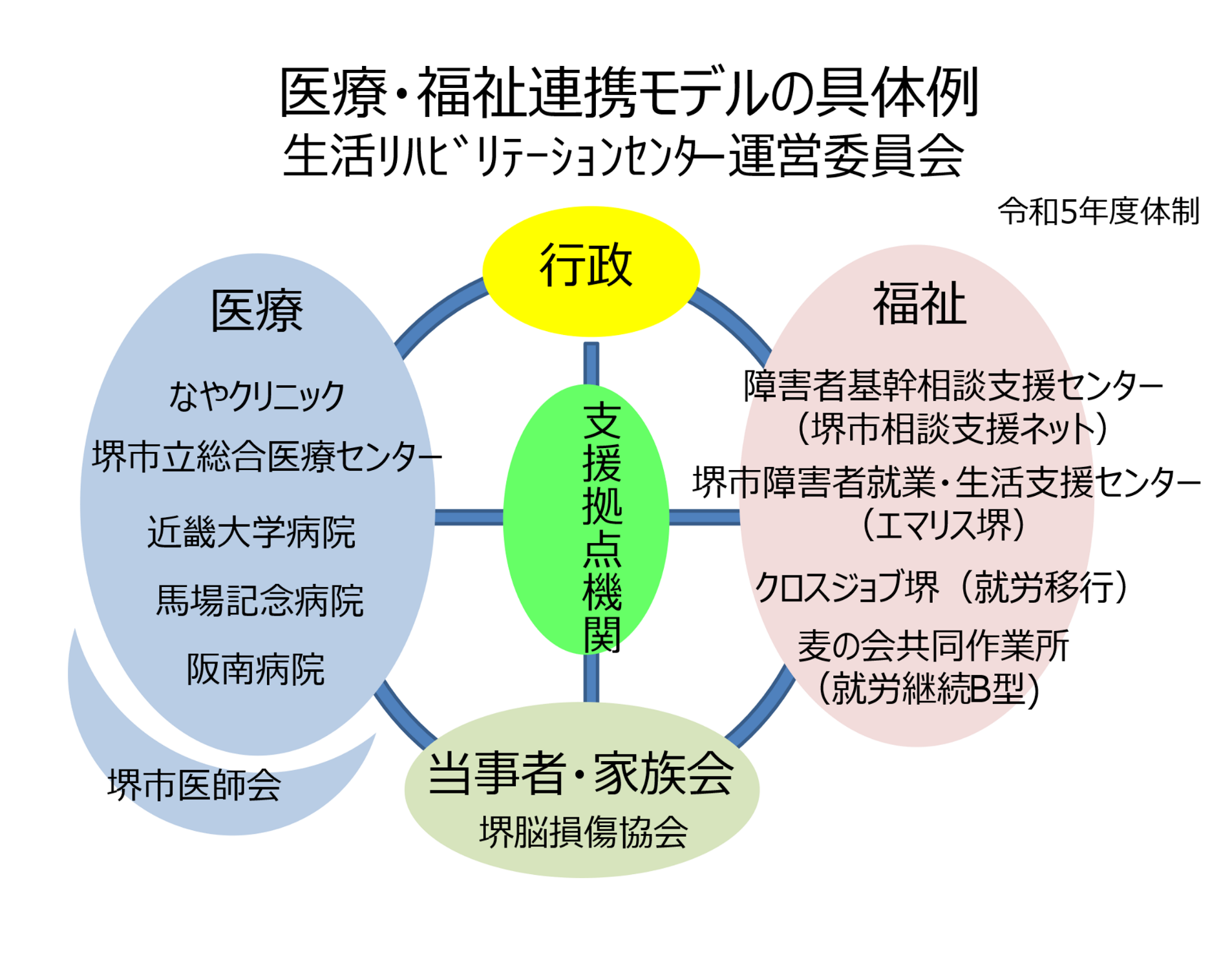 ６
ネットワーク構築（自立支援協議会・支援者会議等への参加状況）
高次脳機能障害に関する普及啓発の取り組み（令和4年度実績）
・支援普及事業研修会の開催（延べ546名参加）
　（地域支援者向け研修会：年３回・市民向け講演会：年１回
・出張型勉強会の実施（延べ173名参加）
　　　（４事業所、９回実施　対面及びオンラインでの開催）
・医療機関向けポスターの作成
・広報紙への啓発記事の掲載
７
堺市における支援ネットワークの令和4年度の課題
コロナ禍によって医療機関との早期連携に支障をきたした
受傷
発症
・新型コロナウイルスの流行により、面会や外泊ができない
　　➡ 本人も家族も、退院後のイメージが持てない
早期
退院
・病院での療養に強いストレスを感じ、早期退院を希望
　　➡ 十分なリハビリを行わないままに自宅退院
在宅
生活
・サービス利用なし
・介護保険などでの訪問リハビリを利用
　　➡ 社会参加の遅れにつながる可能性
・当事者、家族が困り果ててからの相談
　　➡ 家庭内でのストレス・復職期限が迫る
相談
８
堺市における支援ネットワークの令和5年度の課題
コロナ禍によって医療機関との早期連携に支障をきたした
　



対象者が支援ネットワークを利用し、適切な時期に適切な支援を受けられる体制にする必要がある
相談
受傷
発症
在宅
生活
早期
退院
高次脳機能障害に関する積極的な広報
　  ・医療機関向けポスターによる啓発
　   ・SNS、ホームページ等を活用した広報
 医療機関にも向けた支援普及事業研修会の実施
９